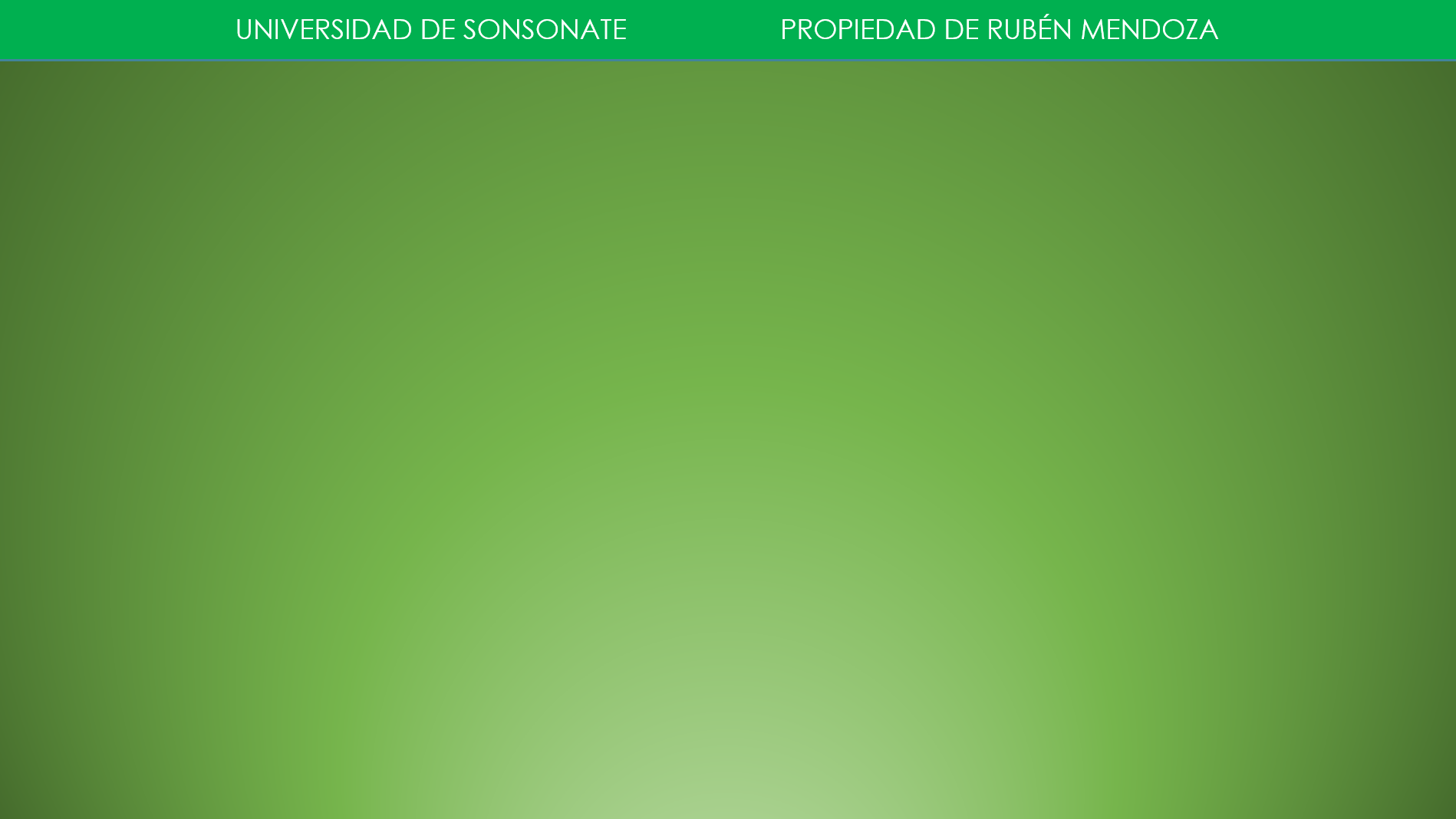 4. Un automóvil se encuentra a 100 metros de un observador, alejándose de él con una aceleración constante de 3m/s2; en ese instante su velocidad es de 10m/s. Encuentre el tiempo que tardará en alejarse otros 400 metros adicionales. Calcule la velocidad que lleva en ese instante.
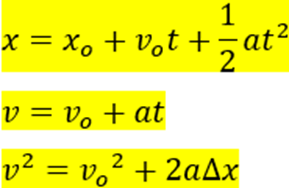 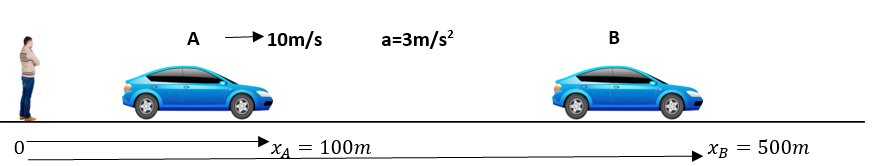 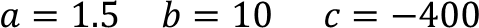 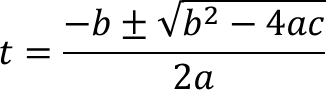 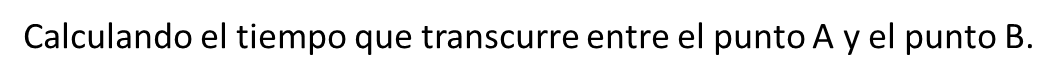 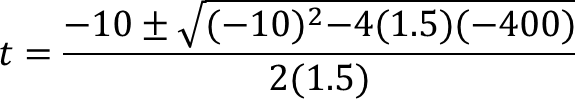 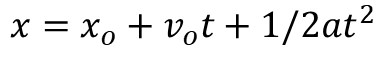 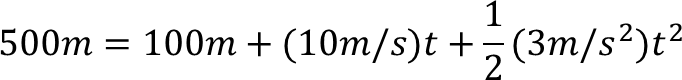 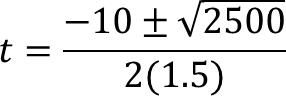 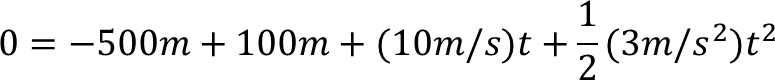 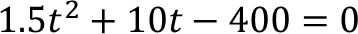 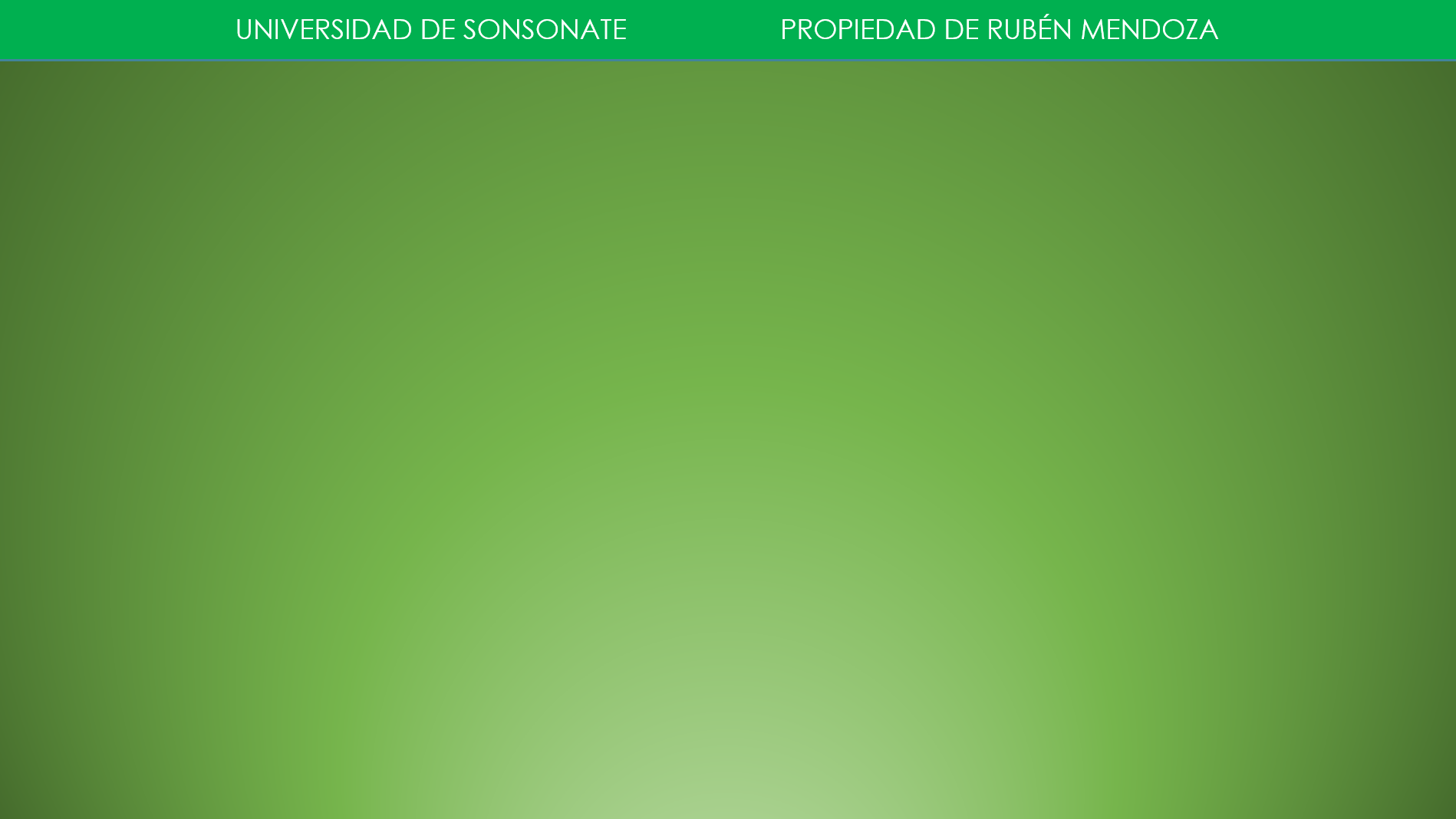 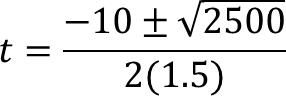 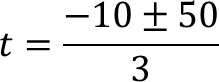 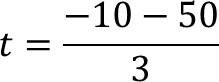 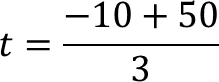 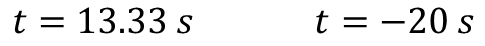 Descartado porque no hay tiempos negativos
Entonces
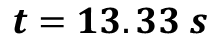 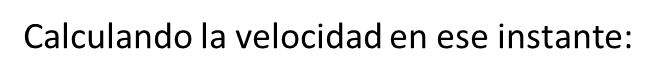 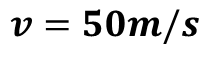 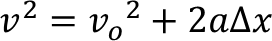 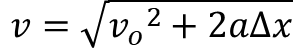 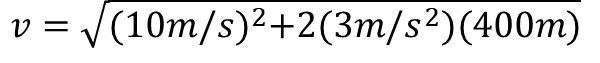 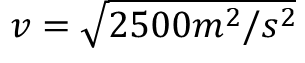